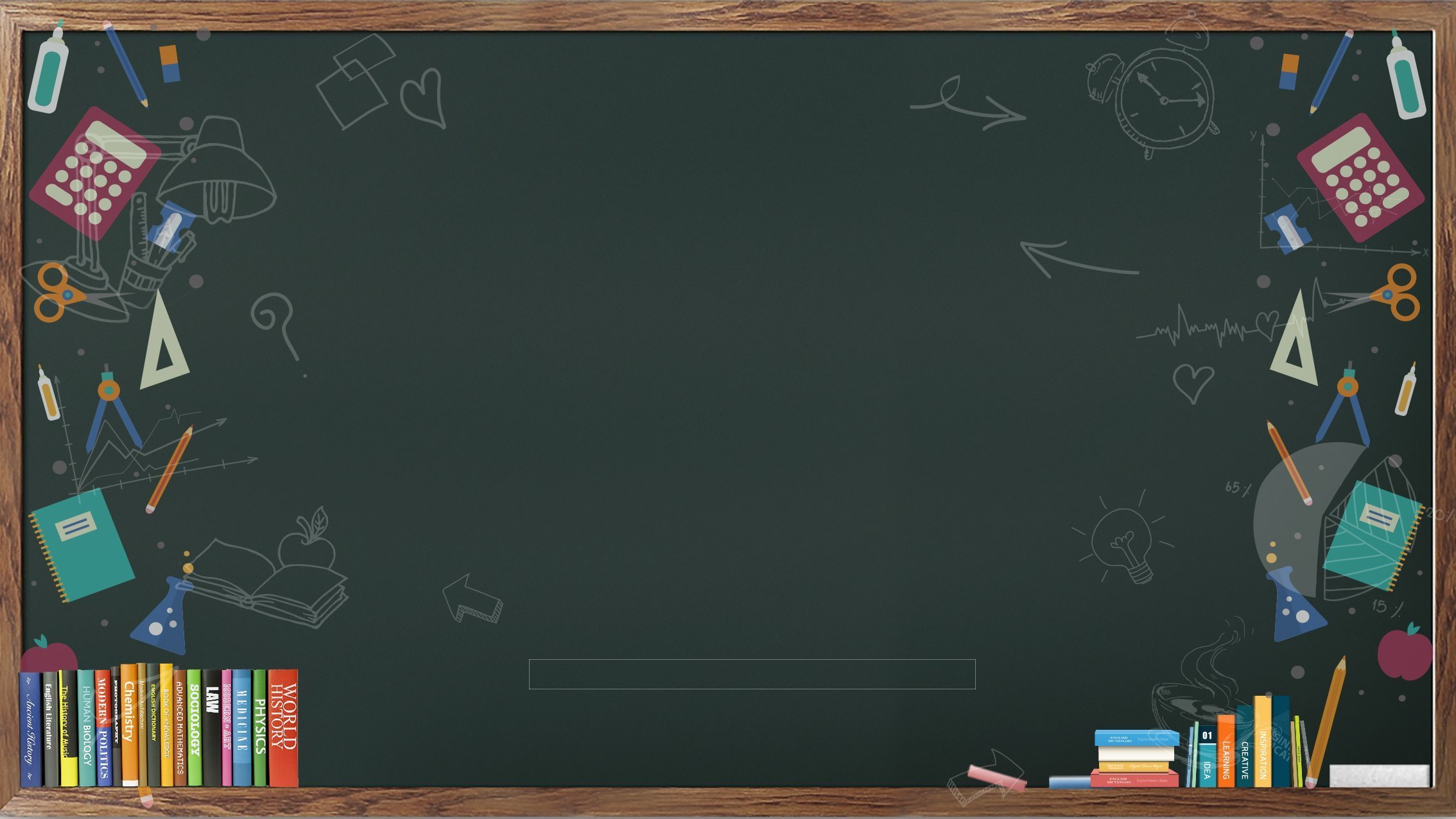 Решение примеров 
«Ромашка»
+7
Вычитание
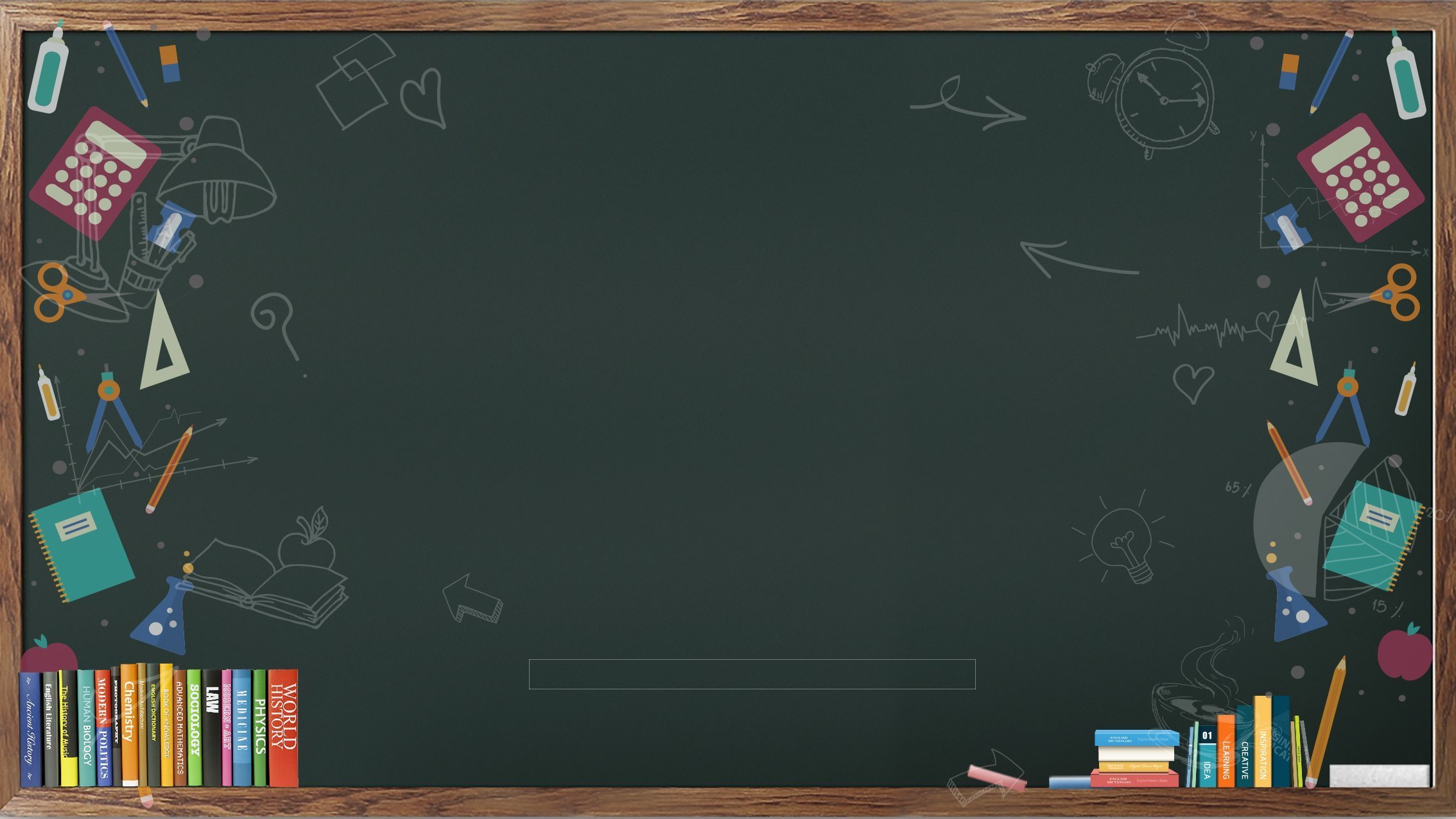 2. Вставьте пропущенные числа: 
23+ _ =43
_ +10=32
30+ _ =41
32- _ =22
20
22
11
10
вида
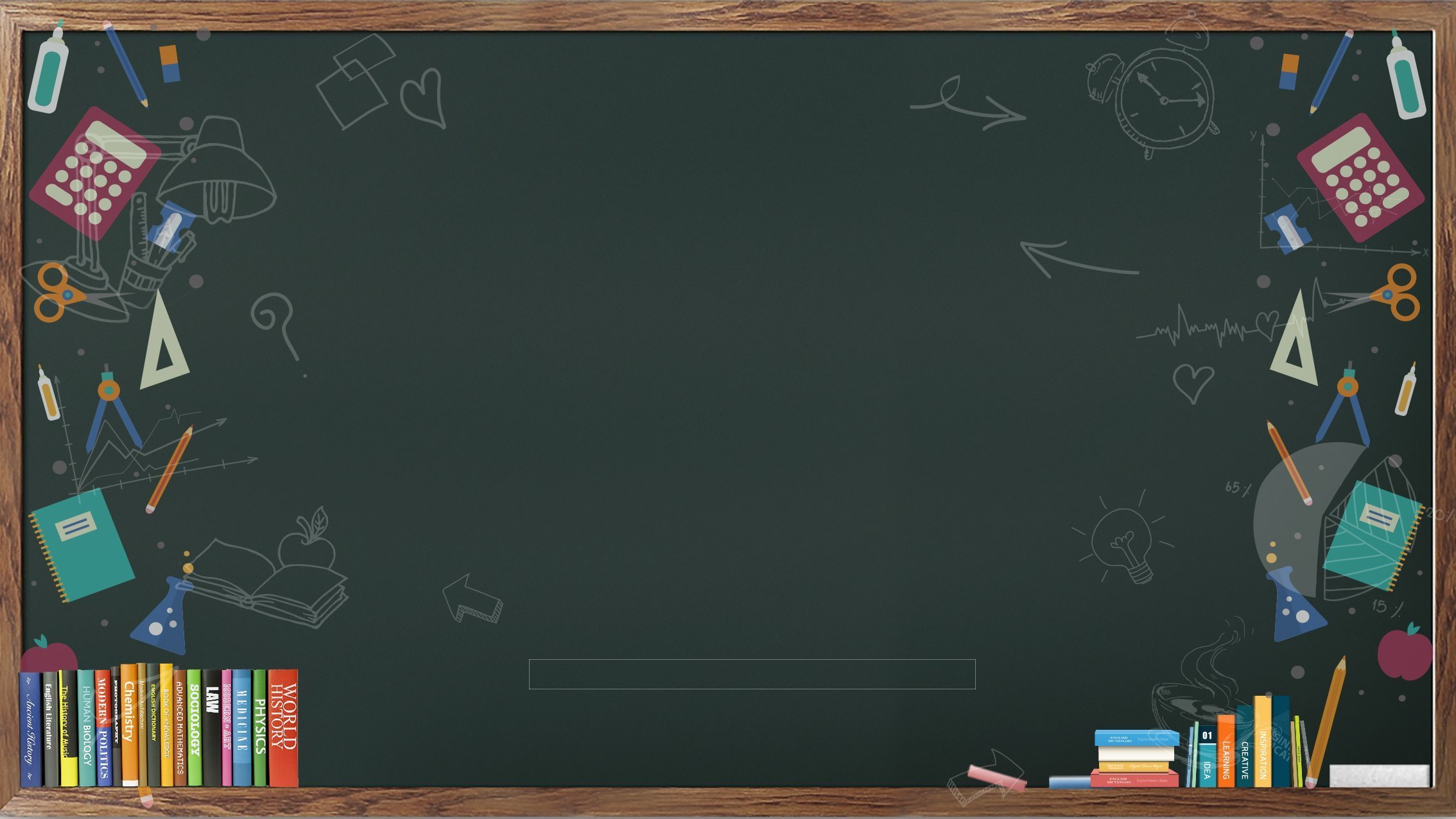 3. Коля, Дима и Алеша были на рыбалке. Определи, где чей улов, если Дима и Коля поймали по 2 большие рыбы, а Алеша и Дима − по 4 маленькие рыбки.
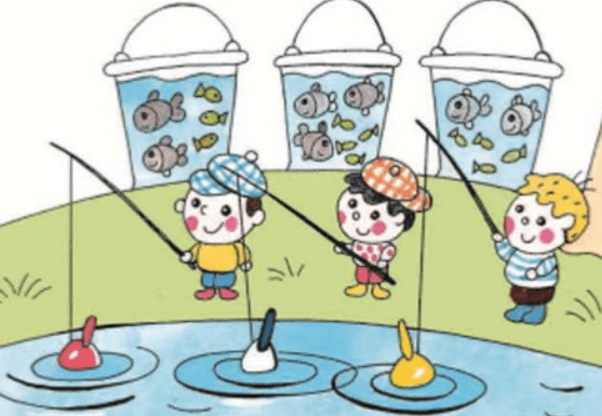 Дима
Коля
Алеша
50-24
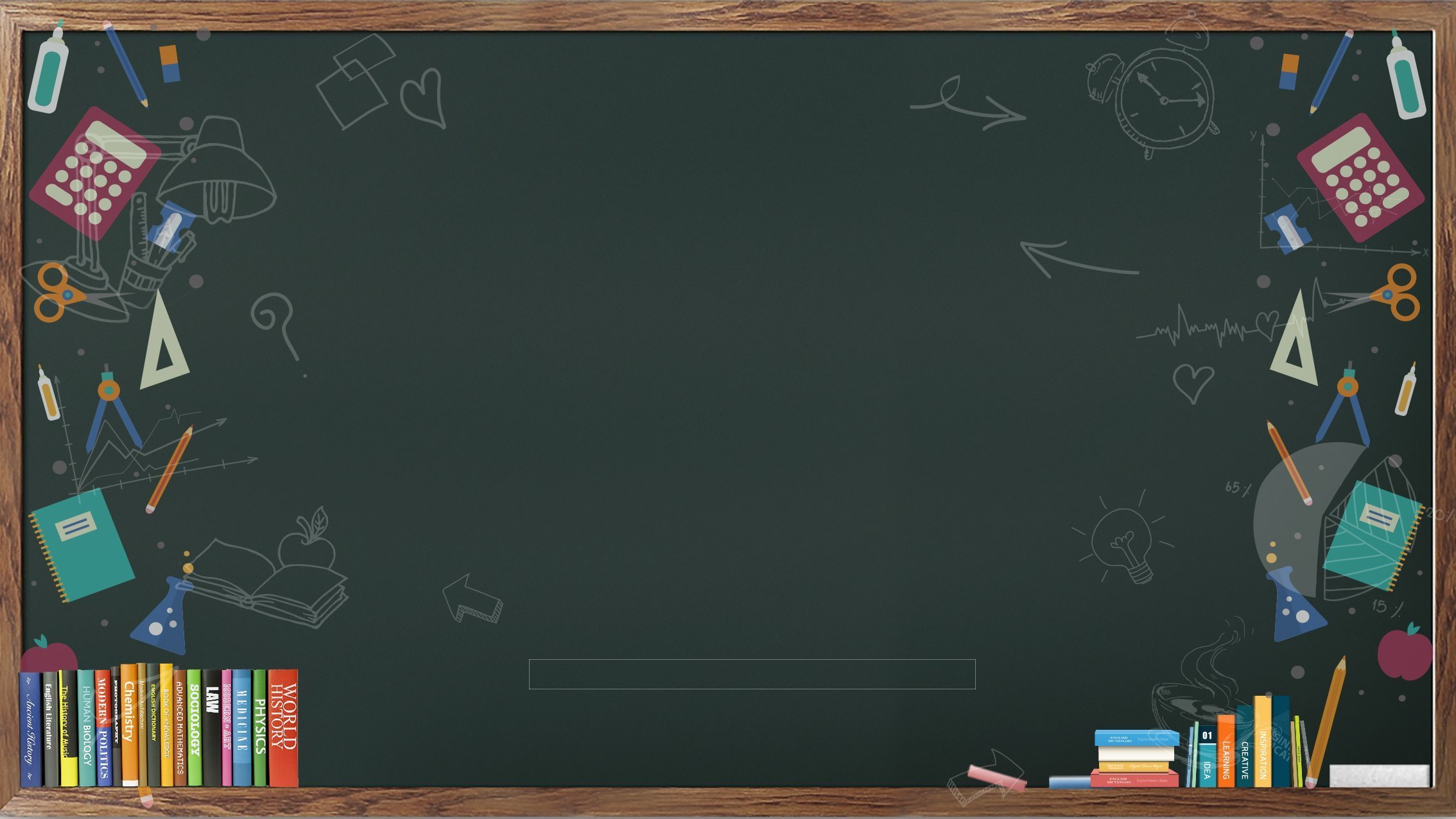 Вычитание 
вида 
50-24
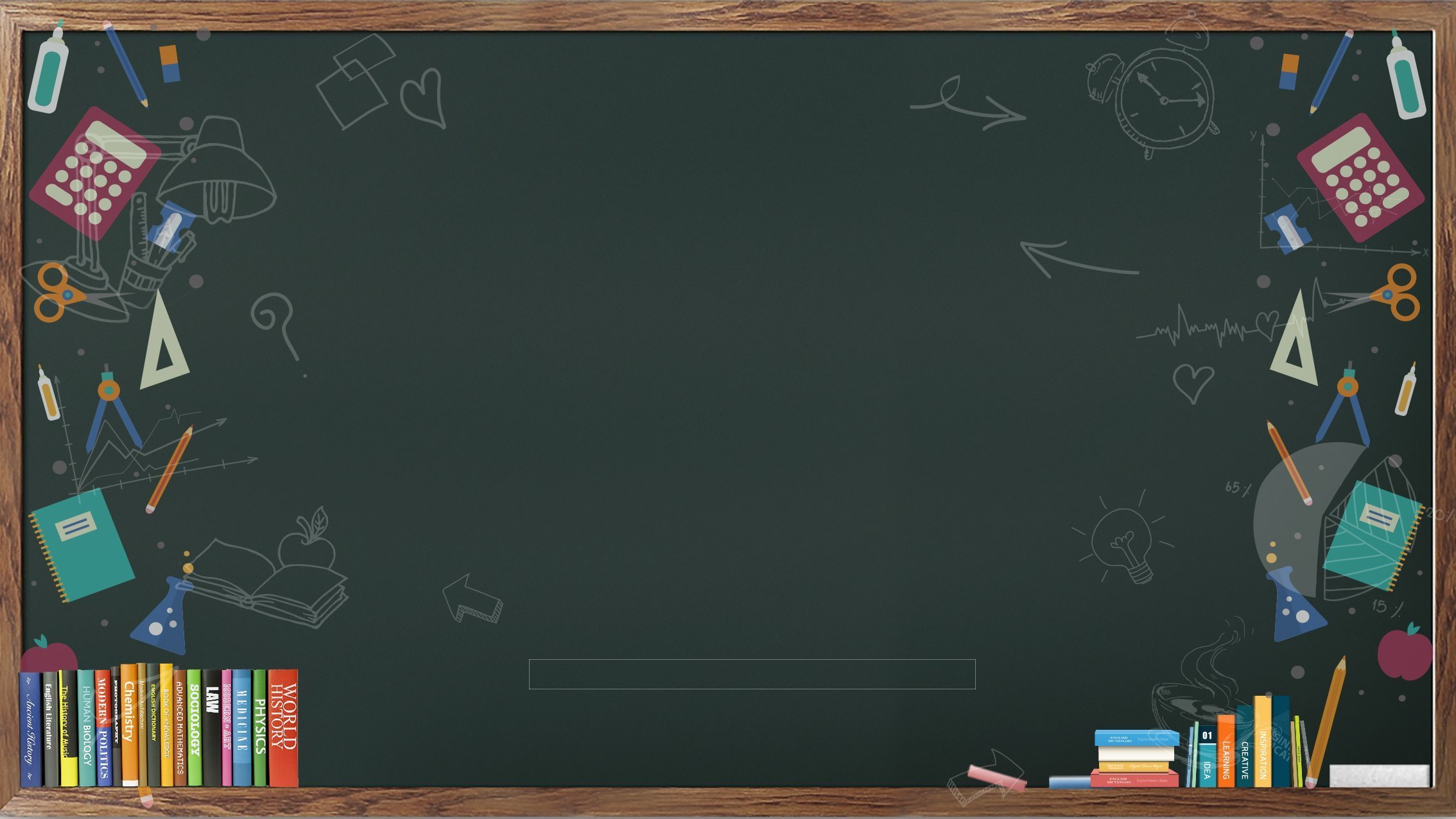 35+20= 
76-4= 
50-24=
55
72
?
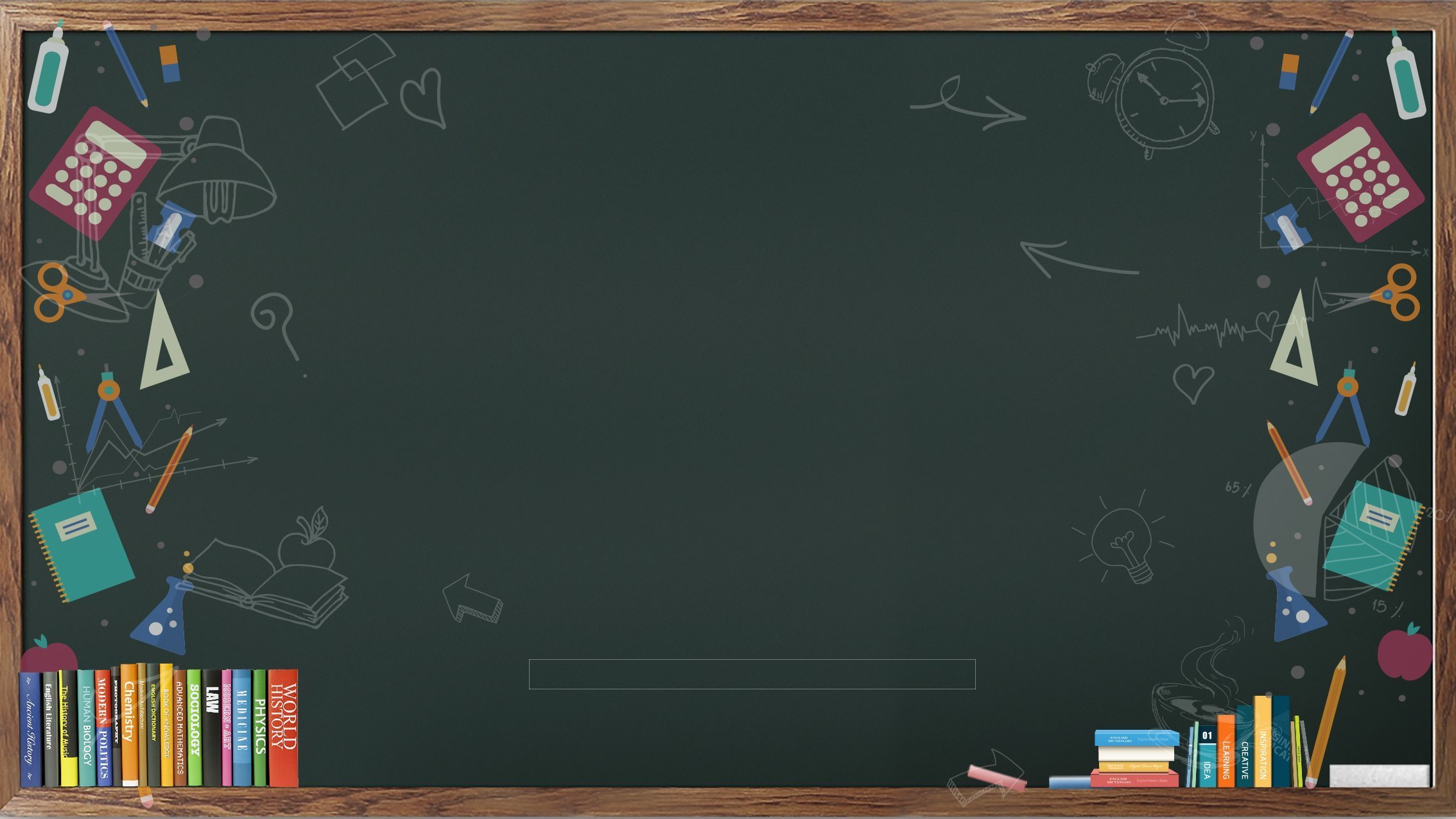 Работа 
по учебнику
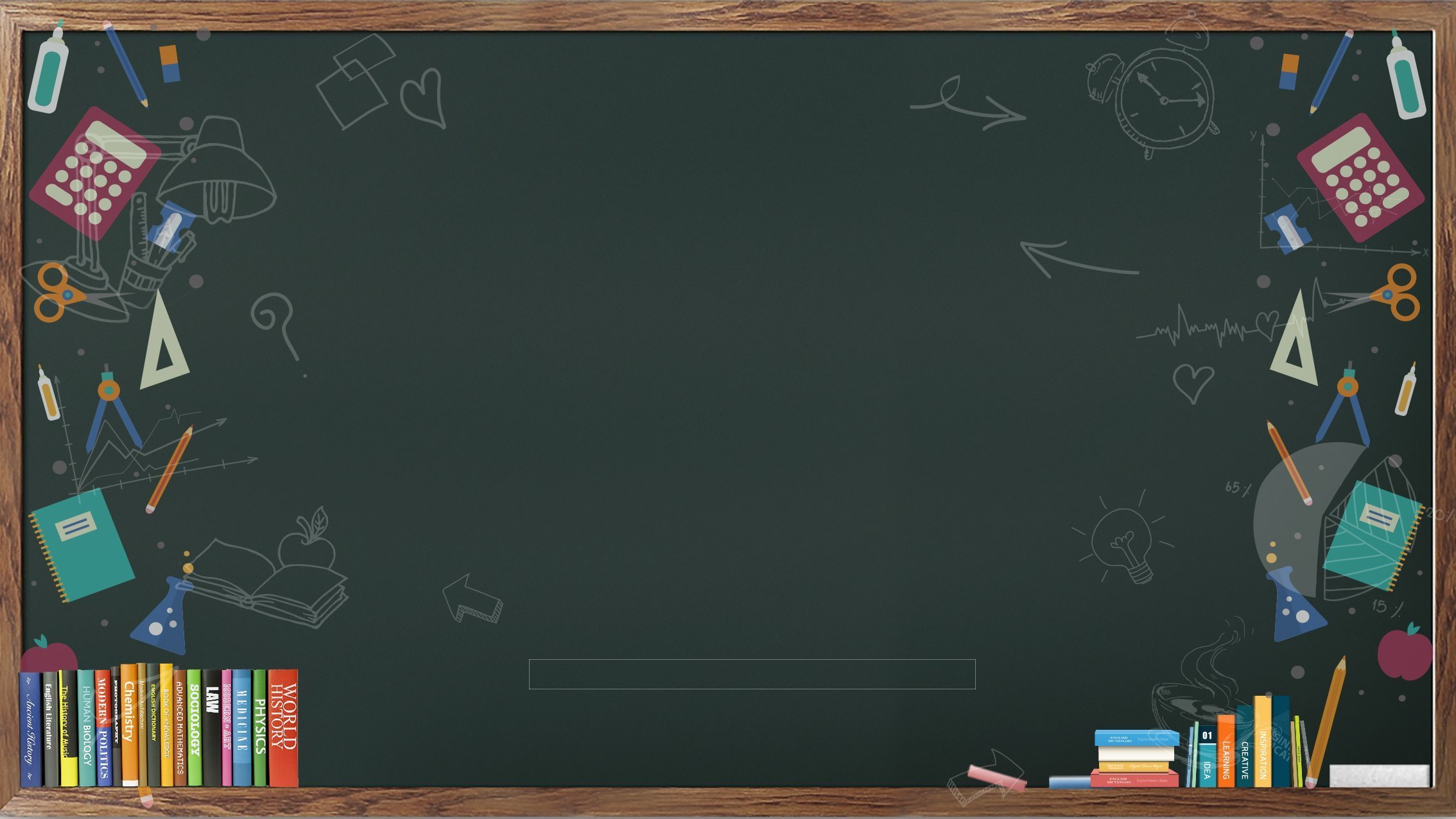 Самостоятельная работа
1 ВАРИАНТ:
30-12 
60-37
50-23
2 ВАРИАНТ: 
80-57 
40-22
70-44
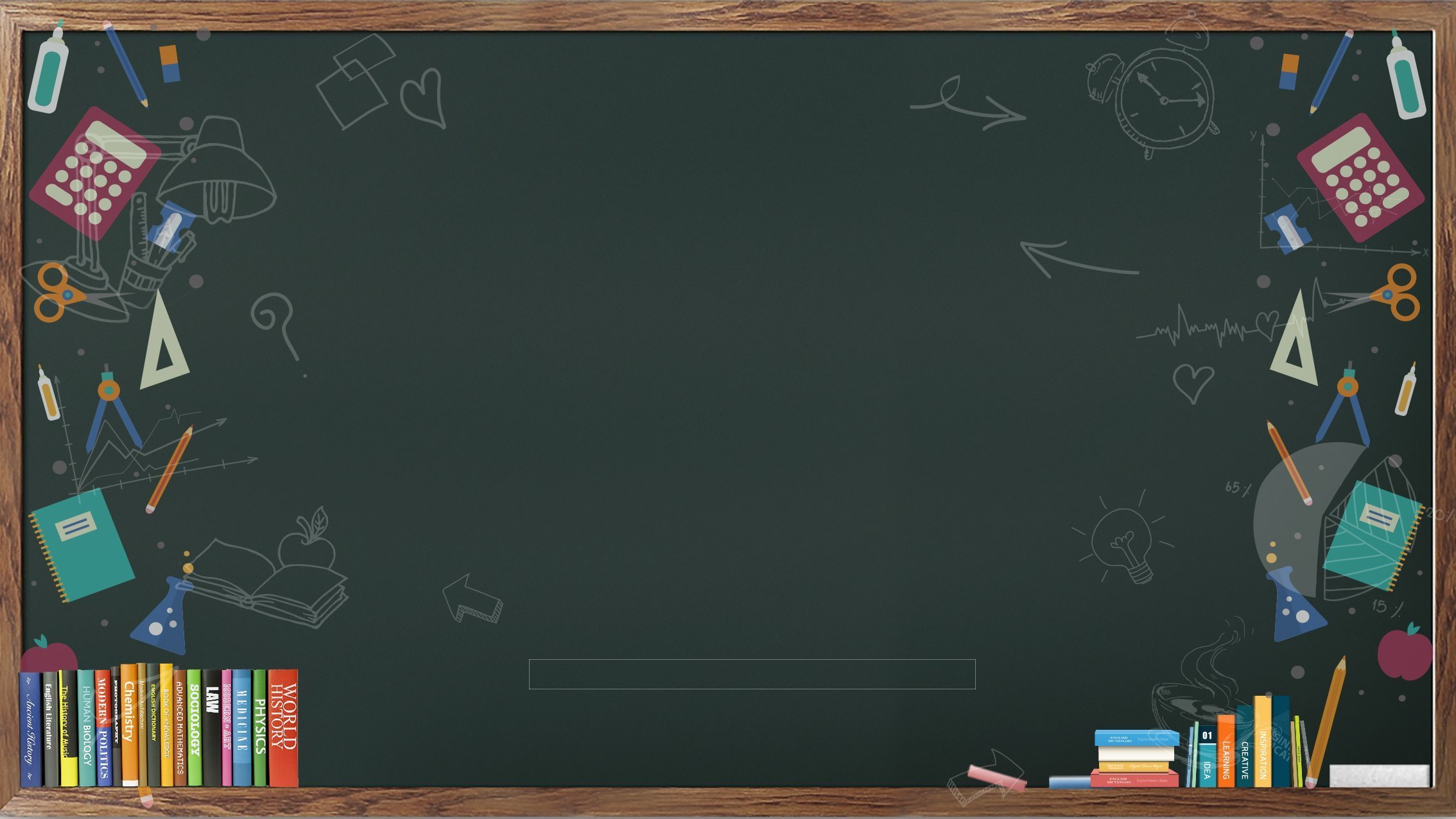 Продолжите предложения
Мне было интересно…
Мне было трудно…
Мне больше всего удалось…
Я могу похвалить себя за…
Я могу похвалить своих одноклассников за…